Geitenrassen
Blok 5 
Niveau 4
Dwerggeit
Gebruiksdoel: Hobby	
Herkomst: Afrika
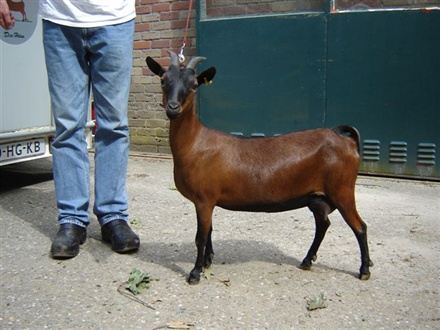 Nederlandse Landgeit
Gebruiksdoel: Begrazing, hobby
Herkomst: Nederland
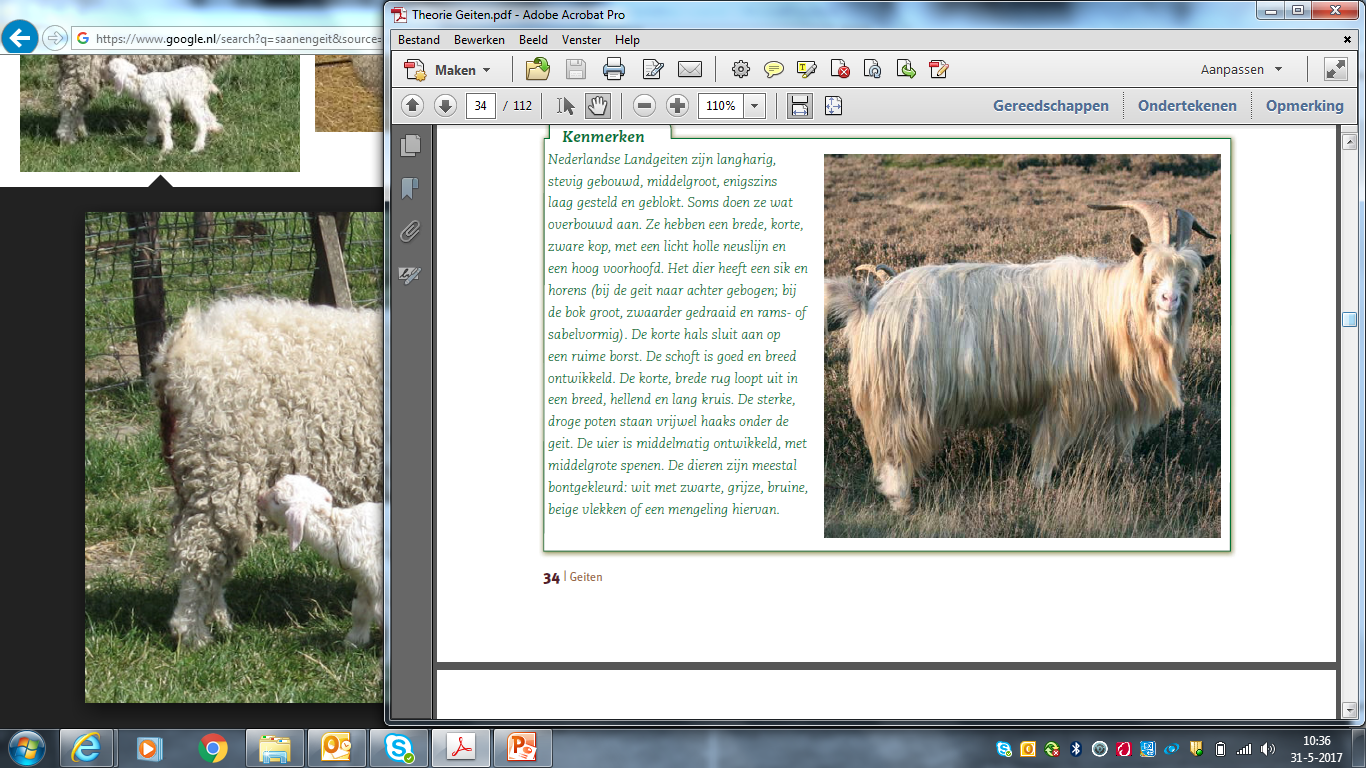 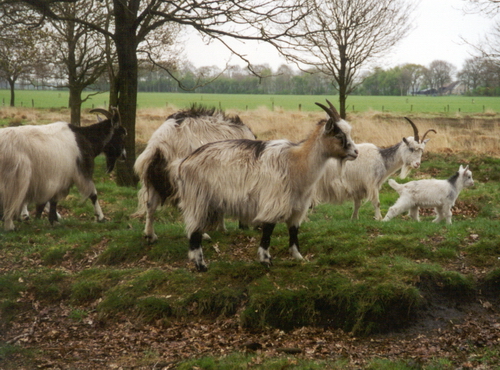 Boergeit
Gebruiksdoel: Vlees
Herkomst: Zuid Afrika
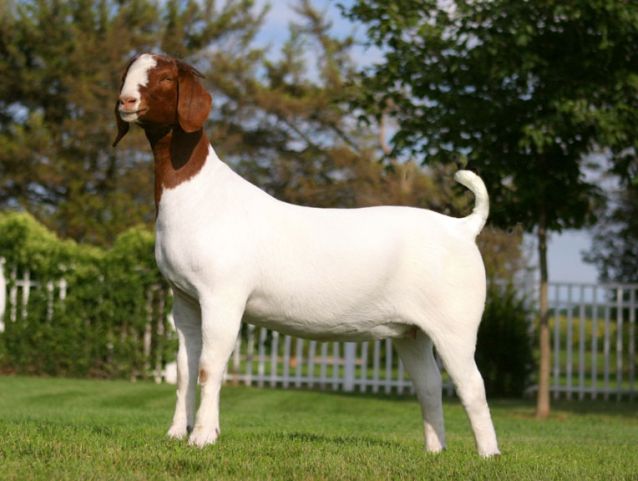 Anglo-nubische geit (Nubische geit)
Gebruiksdoel: Melkproductie
Herkomst: Afrika
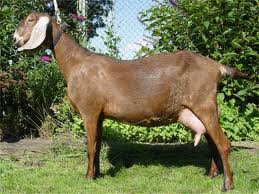 Toggenburger
Gebruiksdoel: Melkproductie
Herkomst: Zwitserland
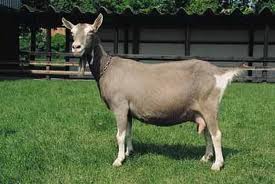 Angorageit
Gebruiksdoel: Grazers
Herkomst: Canada
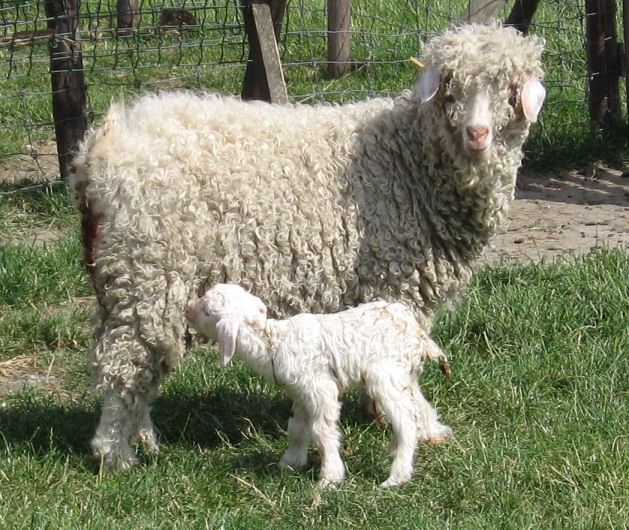 Nederlandse Bonte Geit
Gebruiksdoel: Bedrijfsmatig Melk maar ook voor de hobby 
Herkomst: Nederland
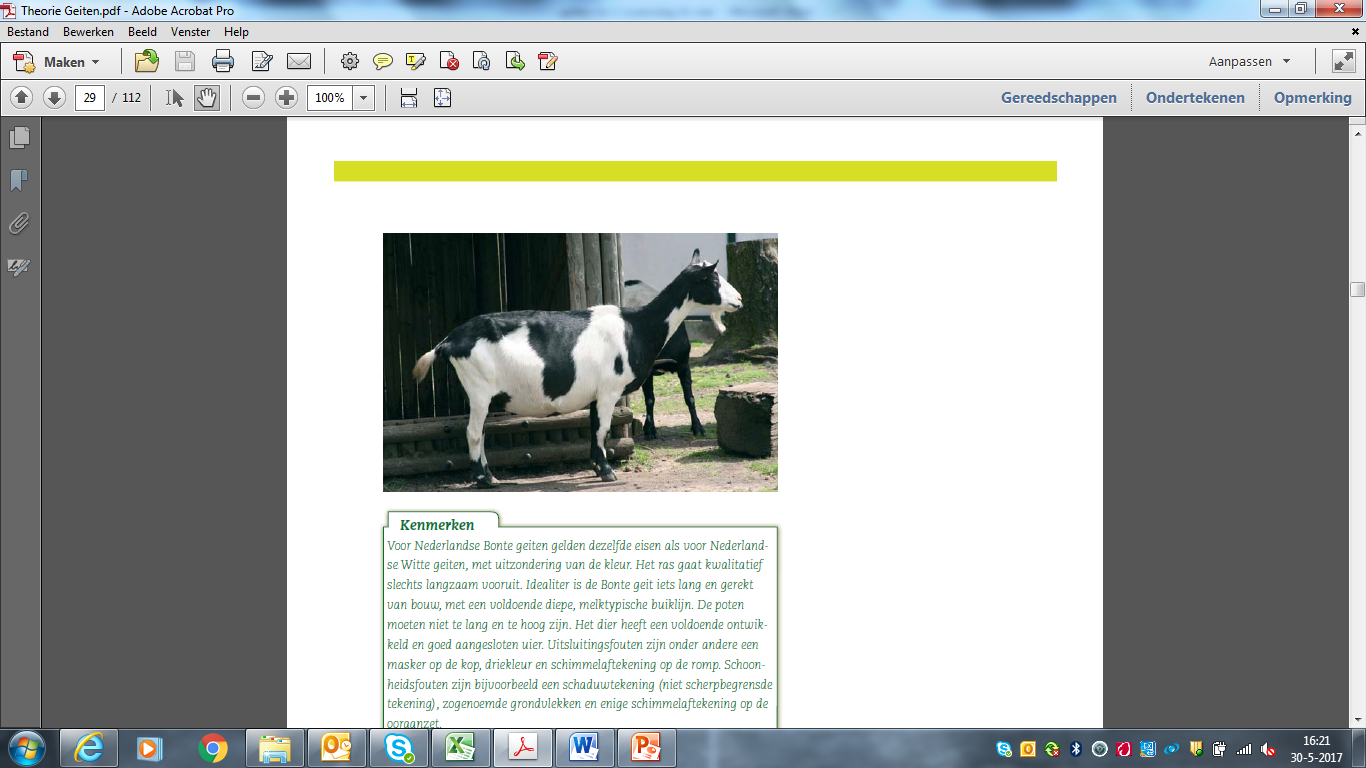 Nederlandse witte melkgeit
Gebruiksdoel: Melkproductie
Herkomst: Nederland
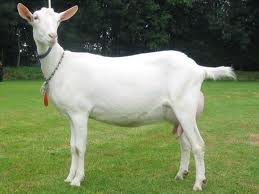 Wallische zwarthalsgeit
Gebruiksdoel: Hobby
Herkomst: Zwitserland
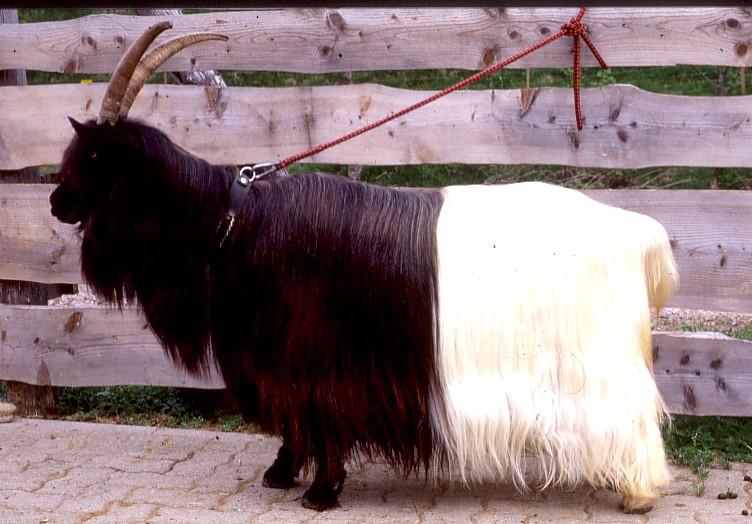